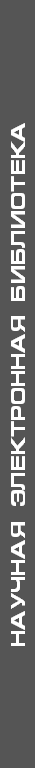 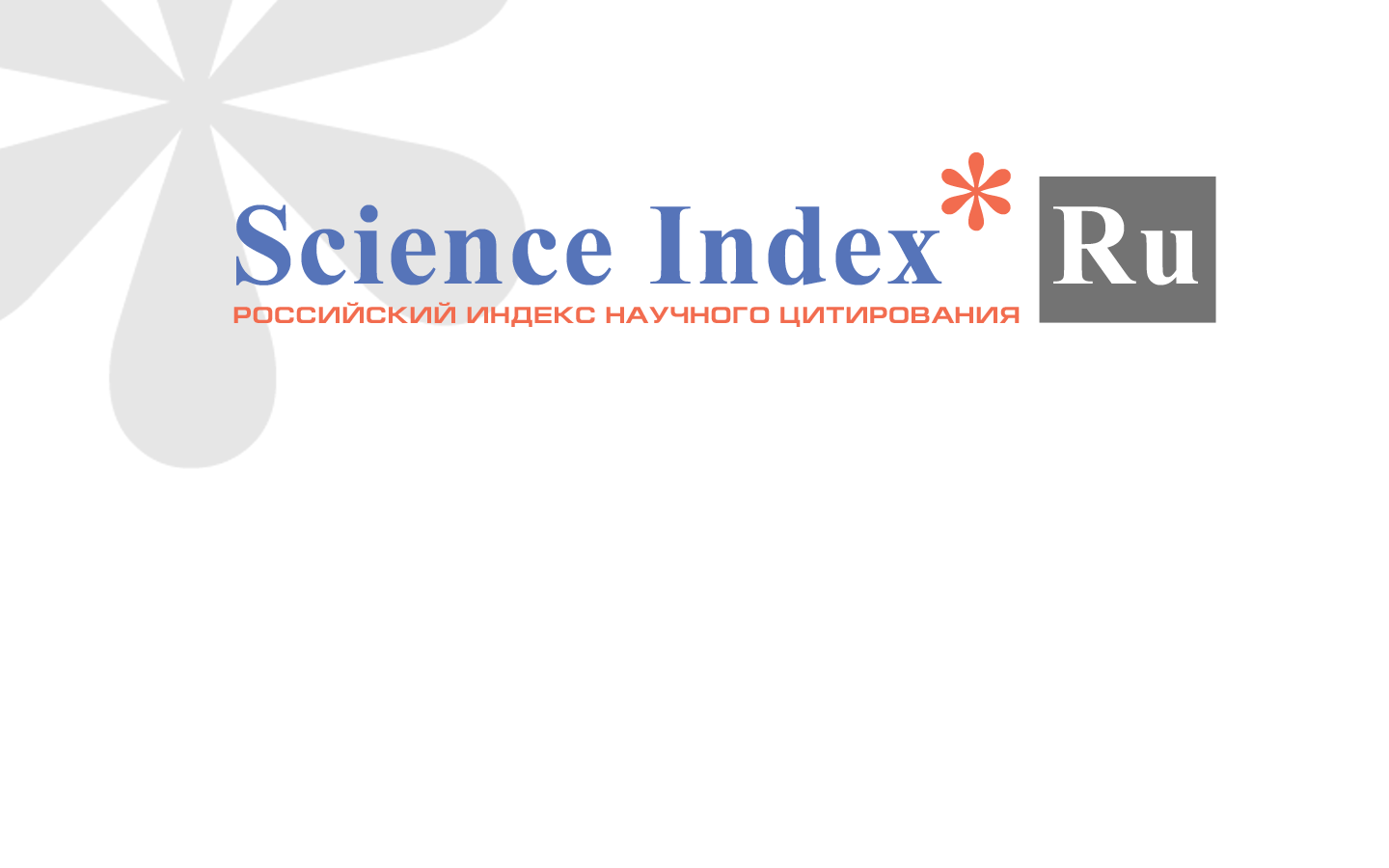 Смена парадигмы в организации экспертизы научных публикаций: От закрытого рецензирования к открытому
Арефьев 
Павел Геннадьевич
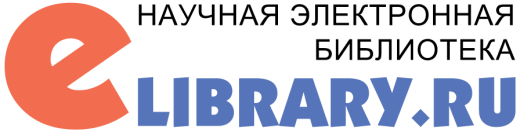 История научного рецензирования
Рецензирование в науке  - процедура экспертизы и оценки научного результата (публикации) членами сообщества. Это форма самоконтроля участников процесса производства научного знания.
Рецензирование исторически впервые упоминается в работах средневековых медиков: Али аль-Рухави “Адаб аль-табиб” (Этика врача) – конец IX – начало X вв.*
Научное рецензирование в журнале в современном виде появляется в “The Royal Society of London” в журнале “Philosophical Transactions” (1660-е гг.): рукописи писем, получаемые редакцией, должны быть проверены членами Королевского общества
Дальнейшее развитие системы рецензирования в “The Royal Society of Edinburgh” и в журнале “Philosophical Transactions” (1730-1750-е гг.): рецензенты, как внешние эксперты и предметные специалисты, подтверждают или опровергают качество*.
Первые эксперименты в области открытого рецензирования:  конец 1990-х годов.

* Источник:  Spier R. The history of the peer-review process // TRENDS in Biotechnology. August 2002. Vol.20. No.8. Pp. 357-358. DOI: 10.1016/S0167-7799(02)01985-6.
[Speaker Notes: Результаты научного производства не самоочевидны для общества. Поэтому в научном сообществе должен быть консенсус относительности значимости и качества собственных результатов деятельности – форма морального самооправдания по поводу затраченных средств, часто публичных.
Врач-медик должен вести записи по поводу лечения пациента и показывать эти записи своим коллегам, дабы те высказали свое мнение относительно метода лечения. В случае летального исхода врач предъявлял в суде эти записи и комментарии своих коллег.]
Nature: эксперимент по открытому рецензированию
2006 год – 1369 статей было предложено для открытого рецензирования. В среднем, Nature публикует в год около 10,000 работ.
Авторы 71 работы (5%) согласились с публикацией своих работ и рецензий в открытом режиме. 33 статьи не получили ни одной рецензии. 38 статей получили 92 рецензии.

* Источник: Overview: Nature's peer review trial // Nature. 
DOI: 10.1038/nature05535.
Nature: итог эксперимента по открытому рецензированию
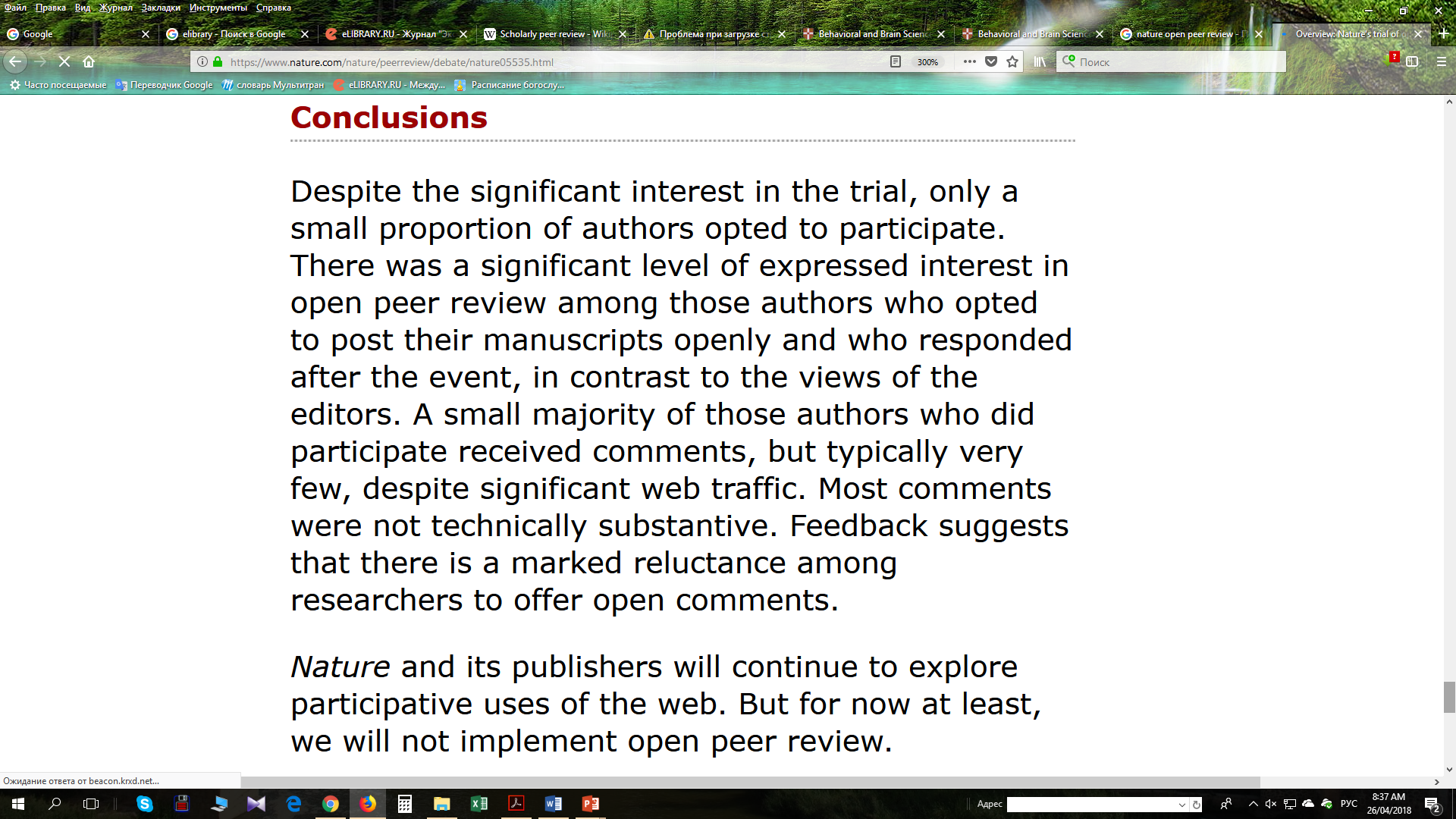 Философия РИНЦ
Видовое разнообразие жанров изданий, типов публикаций с учетом дисциплинарной специфики – в комплектовании и оценке
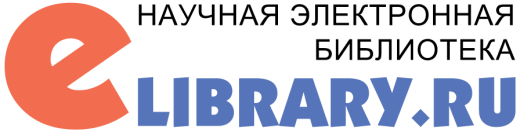 Методология РИНЦ
Научная публикация – это произведение, рукопись которого прошло экспертизу (рецензирование), которая предваряет процесс трансляции и распространения самого произведения.
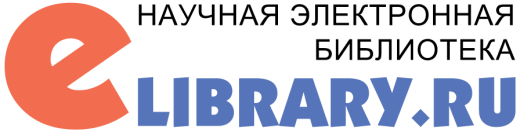 Методология РИНЦ
Научные произведения, как и их авторы, неразрывно связаны с организациями, которые производят научное знание.
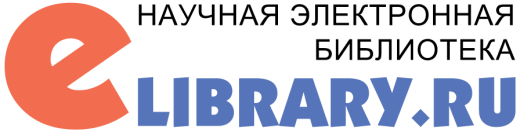 Вопросы для обсуждения
1) Как развивается процесс рецензирования и экспертизы результатов научной работы в разных отраслях  современного знания? Основные характерные черты – три-четыре характеристики.
2)   В ближайшее время будет ли появляться формат открытого рецензирования в российских научных журналах?
3)   Как влияют на процесс рецензирования два фактора:
a.  Все большее число журналов имеют ТОЛЬКО онлайновую редакцию, без печатной версии?
b.  Демографические процессы и изменения в корпусе авторов и рецензентов: и авторы, и рецензенты становятся моложе. Демографический фактор оказывает влияние на состояние процесса экспертизы?
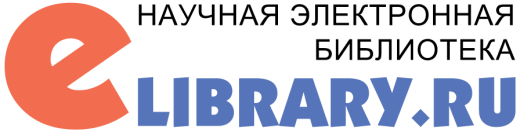 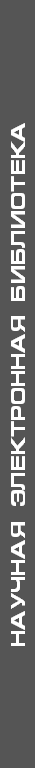 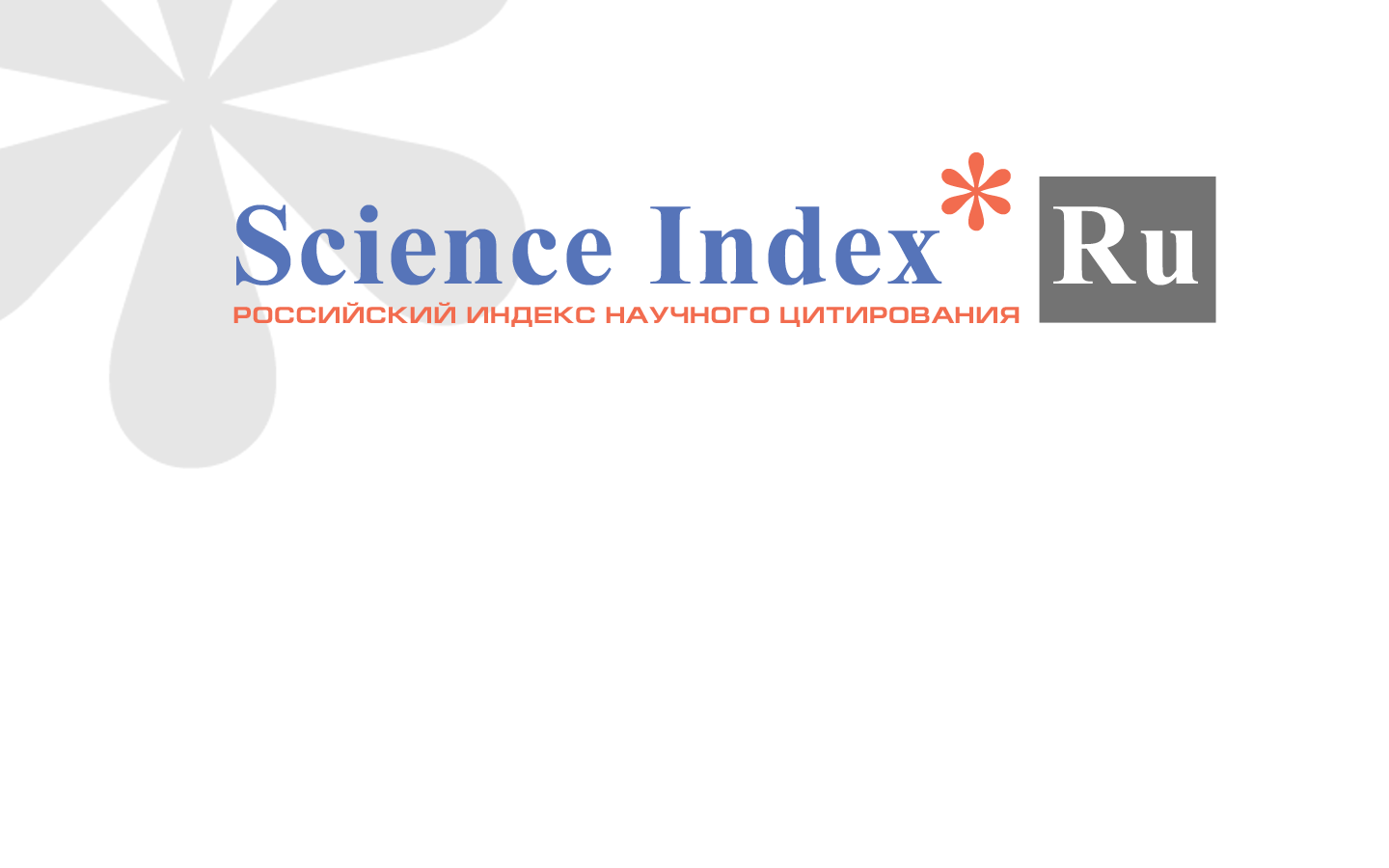 СПАСИБО ЗА ВНИМАНИЕ!
Контакты:
arefiev@elibrary.ru
+7 (495) 544 24 94
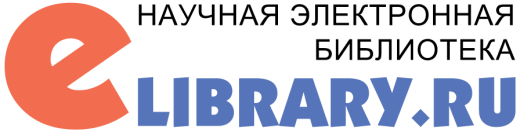